МУНИЦИПАЛЬНОЕ АВТОНОМНОЕ учреждение ИНФОРМАЦИОННО-МЕТОДИЧЕСКИЙ ЦЕНТР ГОРОДА ТОМСКА
«Организация проектной деятельности по математике как средство формирования универсальных учебных действий»
Анопова Елена Ивановна, учитель математики МАОУ СОШ №28 
Смолякова Оксана Геннадьевна, учитель математики МАОУ СОШ №28
МЕТАПРЕДМЕТНЫЕ РЕЗУЛЬТАТЫ
Метапредметные результаты освоения программы учебного предмета «Математика» характеризуются овладением 
универсальными познавательными действиями,
 универсальными коммуникативными действиями, 
 универсальными регулятивными действиями.
[Speaker Notes: Основная цель обучения «развитие личности учащихся на основе усвоения универсальных способов деятельности». Учащиеся должны научиться самостоятельно, ставить цели, составлять план действий для их реализации, контролировать, корректировать, оценивать свою работу, анализировать полученные результаты. Напомню, что  примерная рабочая программа основного общего образования по математике 5-9 на базовом уровне предполагает достижения универсальных познавательных, коммуникативных и регулятивных учебных действий. Для удобства я их разложила вам на парты. Проектная деятельность – базовая технология новых стандартов , которая способствует выявлению и развитию способностей обучающихся, в том числе одарённых детей, детей с ограниченными возможностями здоровья и инвалидов, их профессиональных склонностей.]
Организация проектной деятельности
Во внеурочной деятельности (индивидуальные проекты, групповые проекты)

На уроках (учебные проекты)
[Speaker Notes: Эффективность проекта как метода обучения состоит в том что помимо знаний ученик приобретает опыт деятельности, опыт достижения поставленных самостоятельно целей. Универсальность проекта как формы организации учебного проекта заключается в том, что его можно применять и в учебное и во внеурочное время.]
Алгоритм технологии
Постановка учебной задачи
1. Подготовительный этап (мотивация)
Учебные действия
2. Информационный( планирование)
3. Деятельностный (сбор материала, оформление результатов)
4. Презентационный (представление результатов
Самоконтроль и самооценка
5. Рефлексивный (оценка процесса и результата)
[Speaker Notes: Напомним алгоритм технологии, наверняка многие с ним уже знакомы]
Виды проектов
Паспорт учебного проекта
[Speaker Notes: Выполнение индивидуальных проектов в рамках учебного проекта  «Производная и её применение»
Перед вами на столах паспорт одного из учебных проектов для учеников 11 классов.]
Выбор тем
«Применение производной при решении физических задач»
«Применение производной при решении задач с экономическим содержанием»
 «Применение производной при решении задачи №6 на ЕГЭ профильного уровня»
«Применение производной при решении задач на нахождение наибольшего, наименьшего значения функции»
«Применение производной при решении задач на нахождение точек максимума, минимума»
Критерии, для оценки работы:
актуальность темы и предлагаемых решений, реальность, практическая направленность и значимость работы;
  объем и полнота разработок, самостоятельность, законченность;   
аргументированность предлагаемых решений, подходов и выводов; полнота библиографии; качество оформления: соответствие стандартным требованиям, рубрикация и структура текста, качество эскизов, схем, рисунков; 
качество доклада: композиция, полнота представления работы, убедительность; 
объем и глубина знаний по теме (или предмету), эрудиция, межпредметные связи; 
культура речи, использование наглядных средств, чувство времени, удержание внимания аудитории; 
ответы на вопросы: полнота, стремление использовать ответы для успешного раскрытия темы и сильных сторон работы; 
уровень творчества, оригинальность раскрытия темы; 
убежденность.
Практическая работа
Учитель:
Заполните пропуски в технологической карте урока, используя раздаточный материал.
Составьте паспорт учебного проекта, укажите его тип.
Ученик: 
Заполните буклет
Положительные моменты проектного метода
Строятся новые отношения между учениками, учениками и учителем,
Возрастает стойкий познавательный интерес,
Расширяется образовательный кругозор,
Происходит формирование всех групп УУД.
Анопова Е.И.,
учитель математики МАОУ СОШ №28 г. Томска
Тел. 89631949753
МатематиКИТомска в Тelegram
Группа МАУ ИМЦ ВКонтакте
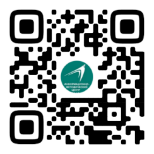 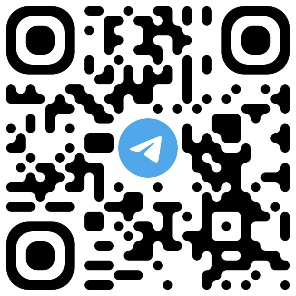